מדורות ל"ג בעומר
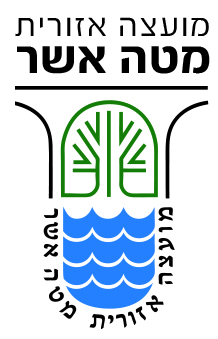 אל תעשה!
עשה!
לא לזרוק לאש מוצרי פלסטיק, צמיגים, תחליפי עץ )מלמין,MDF פורמייקה ועץ צבוע(,זכוכיות, אבנים וקלקר, שבתהליך השריפה מזהמים את האוויר.
לא לזרוק למדורה מתכות, הן אינן נשרפות ונשארות כפסולת שאינה מתכלה.
להמנע מכריתת עצים חיים.
לארגן מדורה "צנועה" בגודל – מי אמר שחייבים מדורה עצומה? - מדורה קטנה צורכת פחות עצים ומזהמת פחות.
לאחד מדורות ובכך להקטין את מספר המדורות באזור ואת זיהום האוויר .
לבחור איזור חשוף למדורה, כדי למנוע התלקחות צמחים והרס אזורי מחיה של חיות. להבעיר את המדורה בגומה באדמה ולהציב סביבה אבנים, כדי להקל על כיבוי האש.
להצטייד מראש בכמות מים גדולה לכיבוי המדורה.
להשליך את שאריות האוכל והפסולת לפחי האשפה ובכך למנוע פגיעה בסביבה ובבעלי החיים המקומיים.
להשאיר נקי אחריכם...
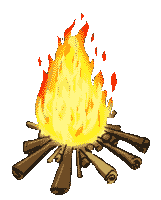 בברכת 
חג בטוח ושמח 

אבנר גבאי 
וצוות היחידה לאיכות הסביבה